Philippians 2:14-16
“Do all things without complaining and disputing, that you may become blameless and harmless, children of God without fault in the midst of a crooked and perverse generation, among whom you shine as lights in the world, holding fast the word of life, so that I may rejoice in the day of Christ that I have not run in vain or labored in vain” (NKJV).
Early Christians didn’t say,

“LOOK WHAT THE WORLD IS COMING TO”
but,

“LOOK WHAT HAS COME TO THE WORLD!”
What had come into this dark world?
The True Light that enlightens (John 1:6-9)
The Light of the world (John 9:5)
A people to shine this light (Matt. 5:14)
Philippians 2:14-16
“Do all things without complaining and disputing, that you may become blameless and harmless, children of God without fault in the midst of a crooked and perverse generation, among whom you shine as lights in the world, holding fast the word of life, so that I may rejoice in the day of Christ that I have not run in vain or labored in vain” (NKJV).
Christians are to,
“Shine as lights in the world.”
How can we be lights in the world?
The church is people—children of light (Eph. 5:8)
The church upholds truth (1 Tim. 3:15)
It makes known the wisdom of God (Eph. 3:8-12)
How important it is for the church not to be distracted from its work!
How are we shining as lights in the world?
“Do all things without complaining and disputing” (Phil. 2:14)
Blameless, harmless, without fault (Phil. 2:15)
“Holding forth the word of light” (Phil. 2:16)
All over the world there are Christians doing God’s will
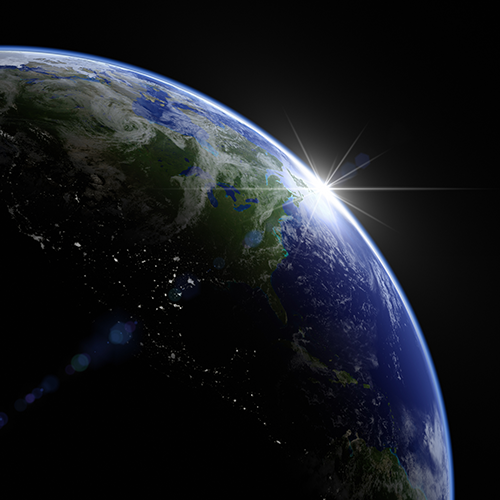 Without complaining and disputing
Blameless, harmless children of God without fault
Holding fast the word of truth
Philippians 2:14-16
“Do all things without complaining and disputing, that you may become blameless and harmless, children of God without fault in the midst of a crooked and perverse generation, among whom you shine as lights in the world, holding fast the word of life, so that I may rejoice in the day of Christ that I have not run in vain or labored in vain” (NKJV).